گزارش اجمالي
وضعيت، مسائل و راهبردهاي
اداره‌كل آموزش و پرورش شهر تهران
آبان 1396
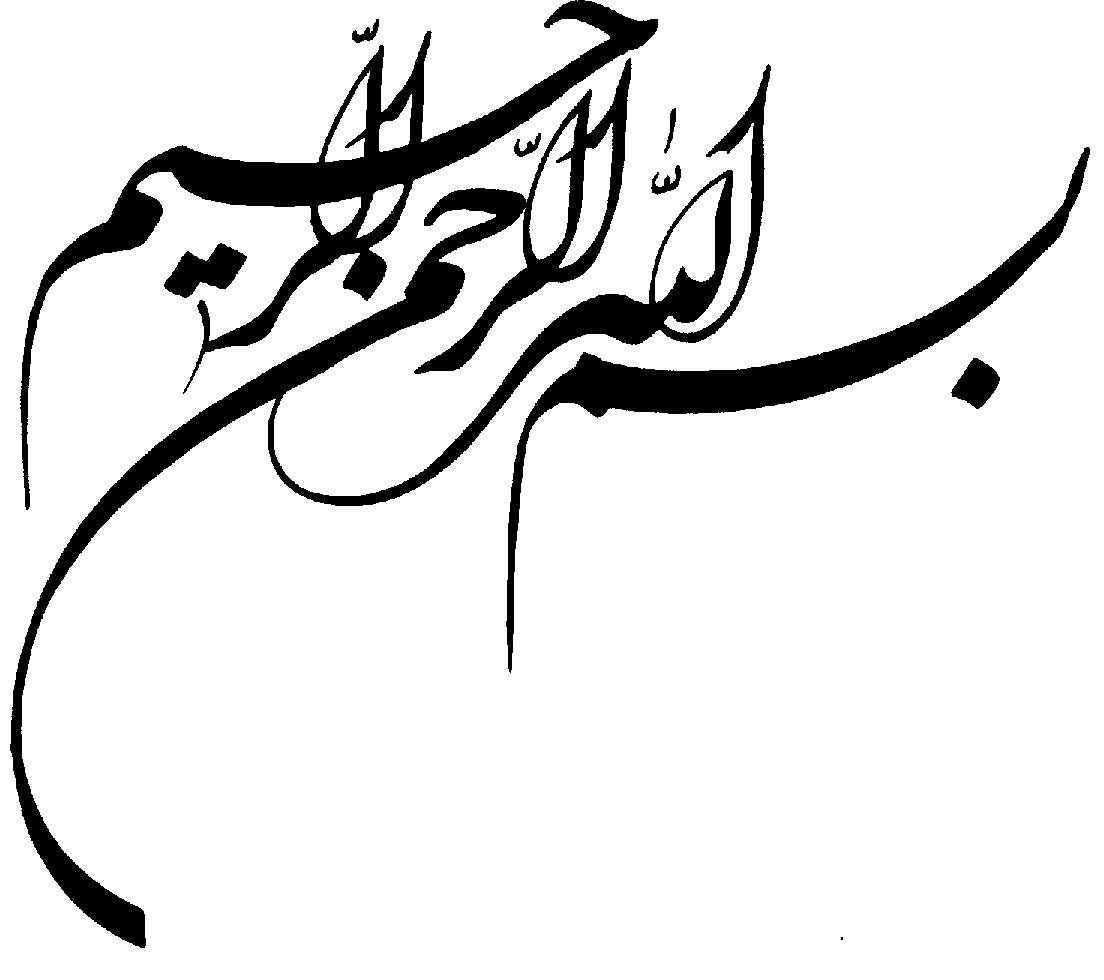 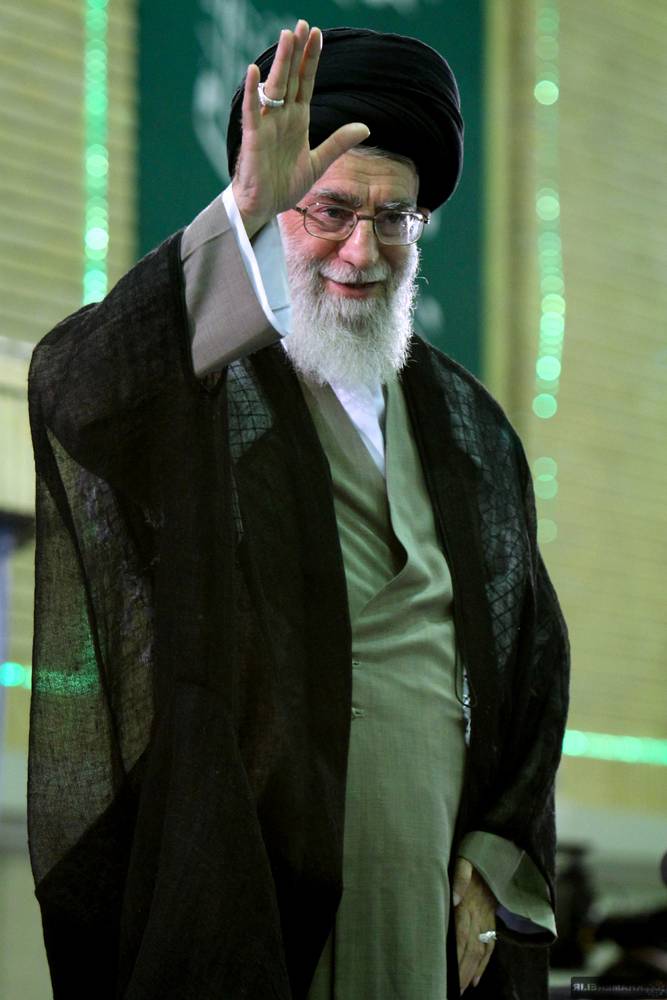 خود جامعه‌ی معلّم، ارج و قرب و قدر این جایگاه را، این شغل را بداند... و بعد، جامعه قدر معلّم را بداند و احترام و تکریم برای معلّم قائل بشود؛ و سپس مسئولان، این اهمّیّت را درک کنند. بنده بارها گفته‌ام، آموزش‌و‌پرورش و هزینه‌ کردن برای معلّم، سرمایه‌گذاری است! برای معلّم هزینه کنند.
بیانات رهبر انقلاب در دیدار معلمان و فرهنگیان 1396/02/17
آغاز سال تحصيلي شروع حرکت به سوی پله‌ای جدید است، اگر 12 سال تحصیلی را 12 پله برای پیشرفت در نظر بگیریم، به معنای آن است که پس از پیمودن پله دوازدهم به سطحی از توانمندی و برخورداری از دانش برسیم که برای ورود به عرصه فعالیت، کار و تلاش در اجتماع آماده باشیم.
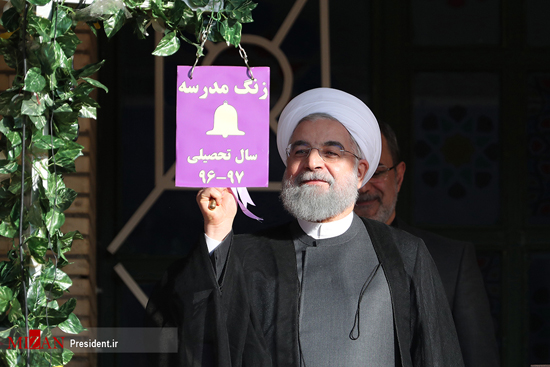 عوامل اصلي موثر در تربيت
خانواده: وراثت + تربيت به ويژه تا پنج سالگي
آموزش و پرورش: به ويژه دوره پيش دبستاني و ابتدائي
جامعه: نهادهاي اجتماعي به ويژه شهرداري
رسانه‌ها: ديداري، شنيداري، مجازي و ...
روابط اين عوامل با هم خطي نيست و پيوست آن ها بر يكديگر اثر متقابل و چند وجهي دارد.
مدل مفهومي مدرسه درطراز سند تحول
چرخش هاي اثر بخش در مدرسه ‌‌
نقشه پراكندگي مناطق
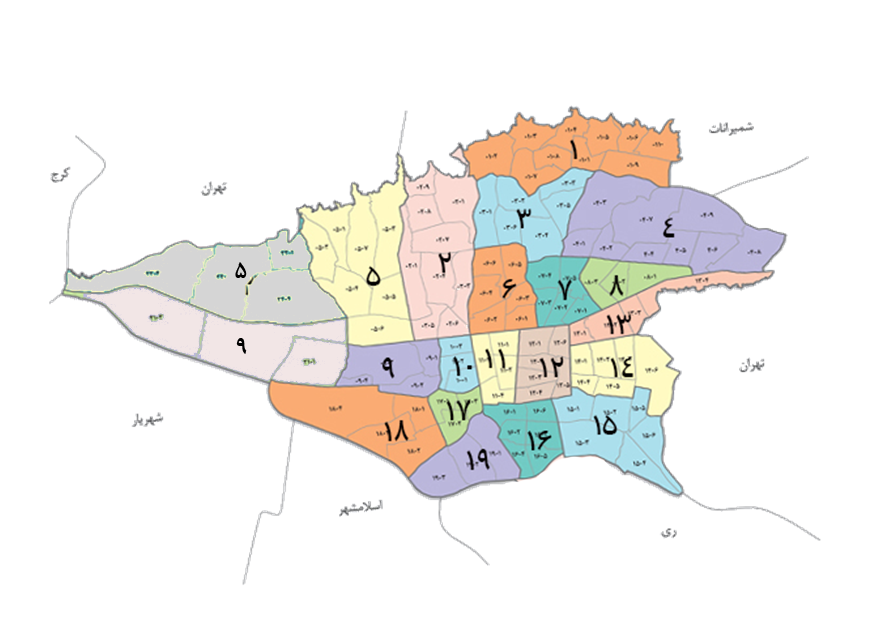 از نگاه آمار
 عوامل آموزشي و پرورشي
وضعيت بازنشستگي همكاران بالاي30 سال با چشم انداز 1400
روند رشد دانش‌آموز ابتدايي و نياز به كلاس در شهر تهران تا 1400
با ميانگين 9 كلاس به حداقل 246 مدرسه ابتدايي جديد نياز مي‌باشد.
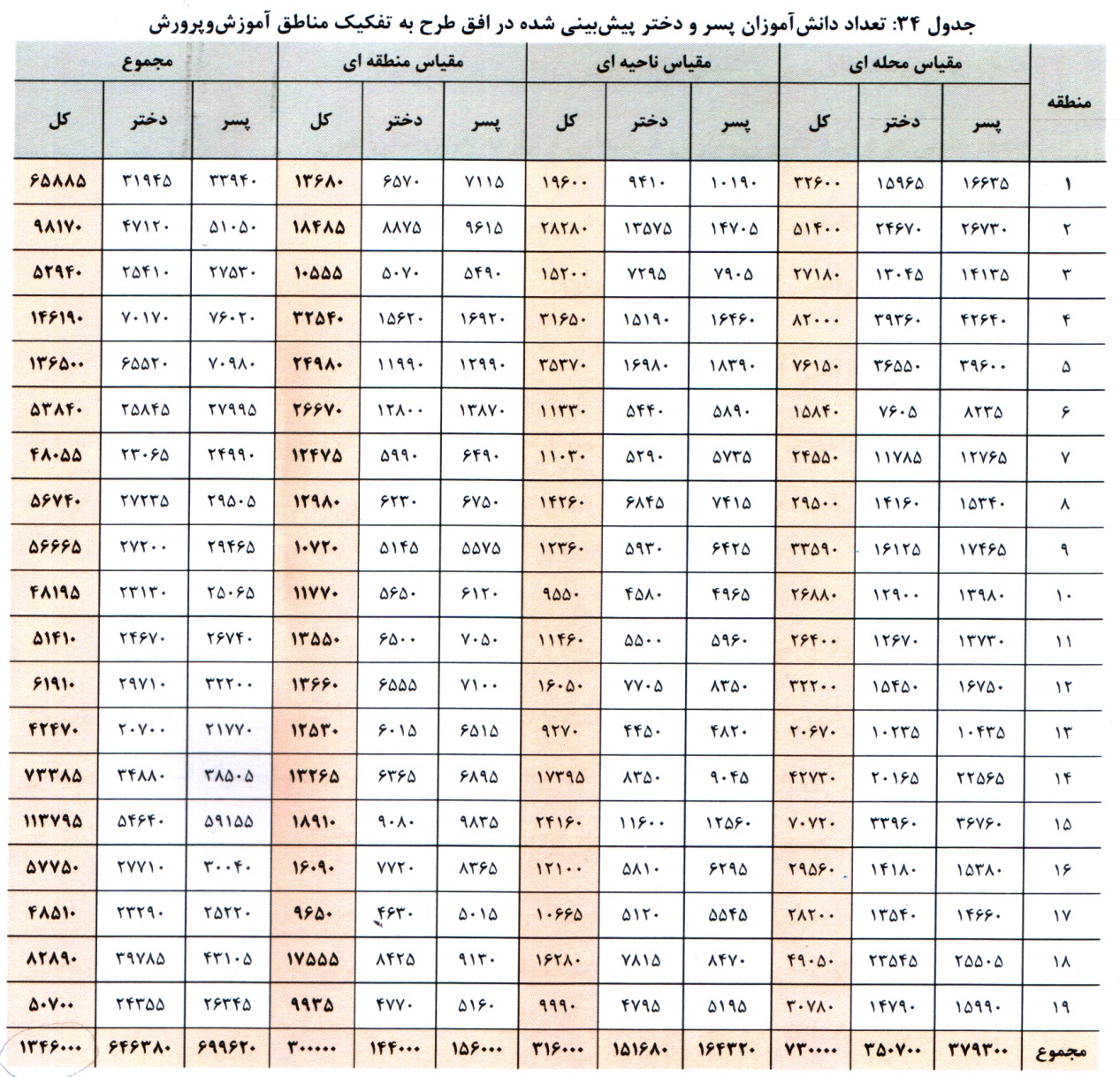 توزيع درصدي دانش آموزان
 به تفكيك نوع مدرسه
توزيع درصدي دانش‌آموزان به تفكيك دوره تحصيلي سال تحصيلي 97-1396
توزيع درصدي كلاس هاي مدارس دولتي به تفكيك تراكم
تعداد مراكز غيردولتي (آموزشگاه هاي زبان خارجه و علمي آزاد) 
و  آمار دانش‌آموزان
آمار و وضعيت فضا، كالبد (املاك):
تعداد كل املاك: 3058 واحد
تعداد فضاهاي آموزشي: 2307 باب
مدارس استيجاري: 58 باب
مدارس داراي حكم قلع و قمع و خلع يد: 56 باب
مدارس اوقافي: 313 باب
مدارسي كه متعلق به غير است: 512 باب
مدارس منحله: 123باب
مدارس احداثي از محل عوارض شهرداري (قبل از انقلاب): 80باب
شيوع آسيب‌هاي اجتماعي
 و فردي دانش‌آموزان تهران
شيوع آسيب‌هاي اجتماعي
 و فردي دانش‌آموزان تهران
افتخارات حوزه آموزش
متوسطه اول و دوم
كسب رتبه هاي كنكور زير 10 به تعداد 17 نفر در سال 1396
مسابقات جهانی رياضي IMC:  یک کاپ طلای تیمی، یک کاپ نقره گروهی، 1 مدال طلای فردی، 3 مدال نقره فردی، 7 مدال برنز فردی
كسب  14 رتبه كشوري جشنواره هنرهاي تجسمي فني و حرفه اي 
كسب  7 رتبه كشوري مسابقات
كسب  12 رتبه كشوري جشنواره هنري كاردانش 
كسب  1 رتبه كشوري المپياد فرش 
كسب 17 رتبه كشوري در مسابقات علمي كاربرديكاردانش
هوشمندسازي 1033 مدرسه و اجراي 354 بازديد و اهداي گواهينامه و تنديس به مدارس داراي رتبه هاي مقدماتي ، مياني و پيشرفته
افتخارات حوزه آموزش
متوسطه اول و دوم
اجراي برنامه تعالي مديريت مدرسه در 441 مدرسه و كسب 27 رتبه ممتاز استاني و 9 رتبه ممتاز كشوري
كسب 7 رتبه كشوري (سه مقام اولي و سه مقام دومي) و كسب رتبه اول كار و فناوري كشوري توسط مدارس شهر تهران درجشنواره نوجوان خوارزمي
کسب 1 مدال طلا و 3 مدال نقره در چهل و  هشتمین المپیاد جهانی فیزیک 
کسب 3 مدال طلا و 1 مدال نقره در چهل و نهمین المپیاد جهانی شیمی و کسب مقام سوم جهان 
کسب 2 مدال طلا ، 1 مدال نقره و 1 مدال برنز در پنجاه و هشتمین المپیاد جهانی ریاضی و کسب مقام پنجم جهان
کسب 1 مدال طلا و 3 مدال نقره در بیست و نهمین المپیاد جهانی کامپیوتر و کسب مقام چهارم جهان 
کسب 2 مدال طلا و 1 مدال نقره در بیست و هشتمین المپیاد جهانی زیست شناسی
مشاركت دانش‌آموزان در طرح شهردار مدرسه 
در مدارس شهر تهران
128500 نفر از دانش‌آموزان
در 440 مدرسه
طرح دوام 
مشاركت دانش‌آموزان در اداره مدرسه
سياست اجرايي: 
زمينه سازي به منظور خود باوري دانش آموزان  دراداره
 مجموعه هاي كوچك به منظور رفع مشكلات اجتماعي
سرويس 
مدارس
آمار سرویس مدارس
آمار سرویس مدارس
عملکردآماری سرویس  ایاب و ذهاب دانش آموزان استثنایی شهر تهران
 در سال تحصیلی 96-95
سرویس مدارس
مهمترين برنامه ها و اقدامات انجام شده در حوزه سرويس مدارس
نصب آزمايشي سامانه كنترل تردد (جي پي اس) 
تبديل وضعيت پيمانكاران از حقيقي به حقوقي
پيگيري و اقدام جهت نصب درگاه مالي بر روي حساب مدارس تا پايان سال تحصيلي
ايجاد سامانه هوشمند ثبت نام سرويس مدارس
بررسی وضعیت فضای آموزشی شهر تهران
معیارها و استانداردهای
 ملاک عمل
سرانه پیشنهادی کاربری آموزشی بر اساس مصوبه شورای عالی شهرسازی و معماری برای شهرهای با جمعیت بیش از یک میلیون نفر: 
3 تا 5 متر مربع (سرانه کل خدمات 15.9 مترمربع تا 22.25 مترمربع)
سرانه پیشنهادی کاربری آموزشی بر اساس استانداردهای سازمان تجهیز و نوسازی مدارس: 
دبستان: حداقل 9 مترمربع برای هر دانش آموز با حداقل مساحت 2500 مترمربع برای 250 نفر 
راهنمایی: حداقل 11 متر مربع برای هر دانش آموز با حداقل مساحت 7000 مترمربع برای 600 نفر 
دبیرستان: 12 متر مربع برای هر دانش آموز با حداقل مساحت 10000 متر مربع برای 800 نفر
متوسط سرانه ملاک عمل در کشورهای توسعه یافته و پیشنهاد سازمان ملل: 
(ملاک عمل طرح ساماندهی و تامین خدمات عمومی شهر تهران)
مقطع ابتدایی: 10 مترمربع برای هر دانش آموز
مقطع متوسطه: 12مترمربع برای هر دانش آموز
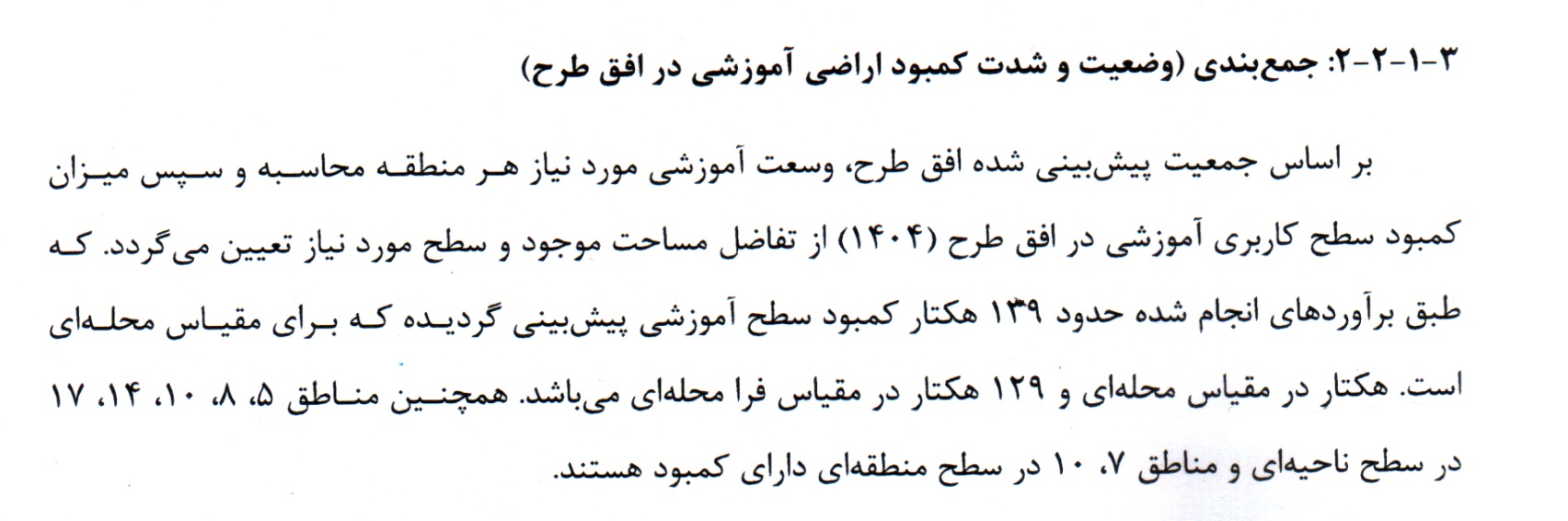 مدارس همجوار با 
معابر خارج از عرض استاندارد
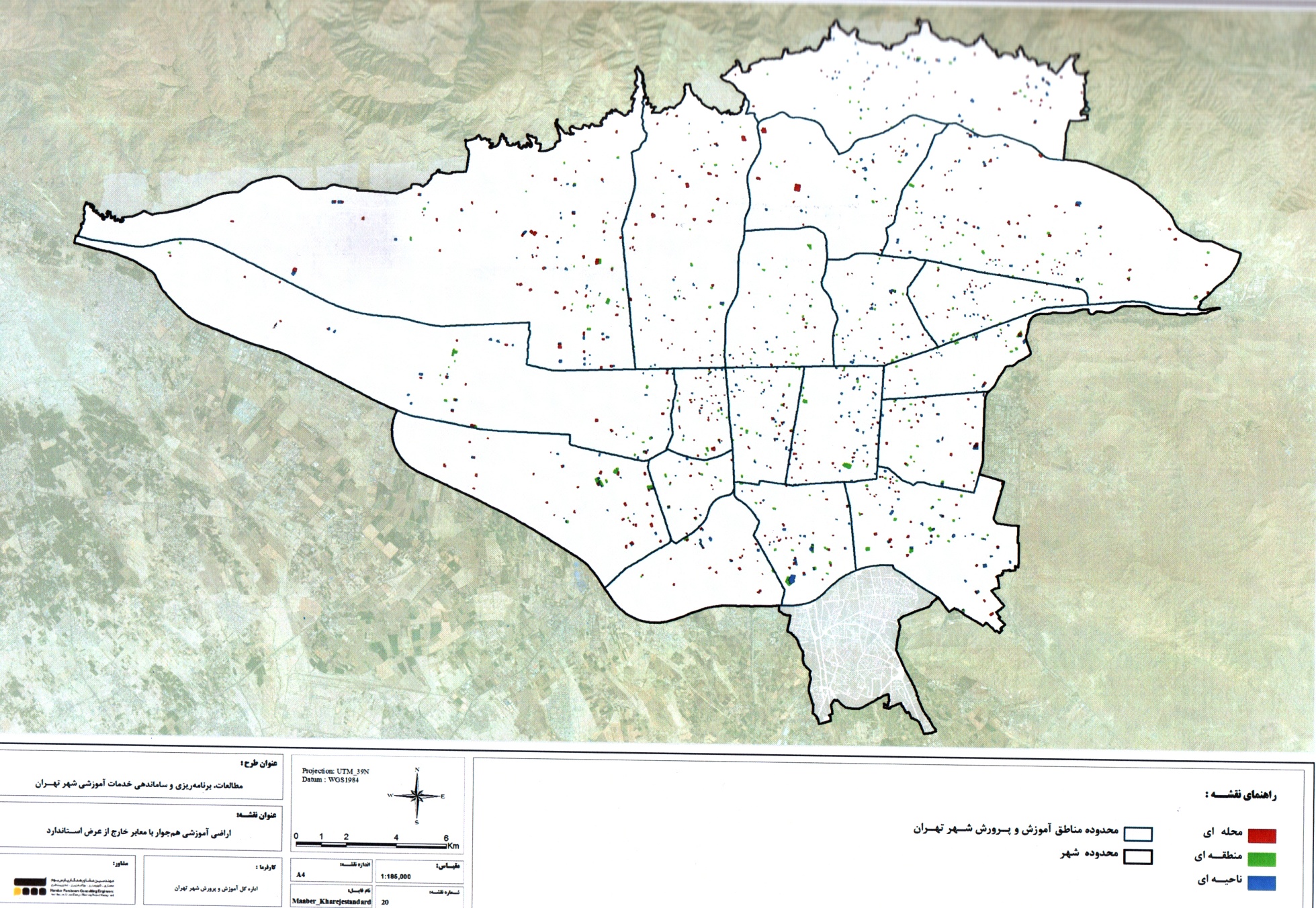 مدارس با  وسعت
خارج از استاندارد
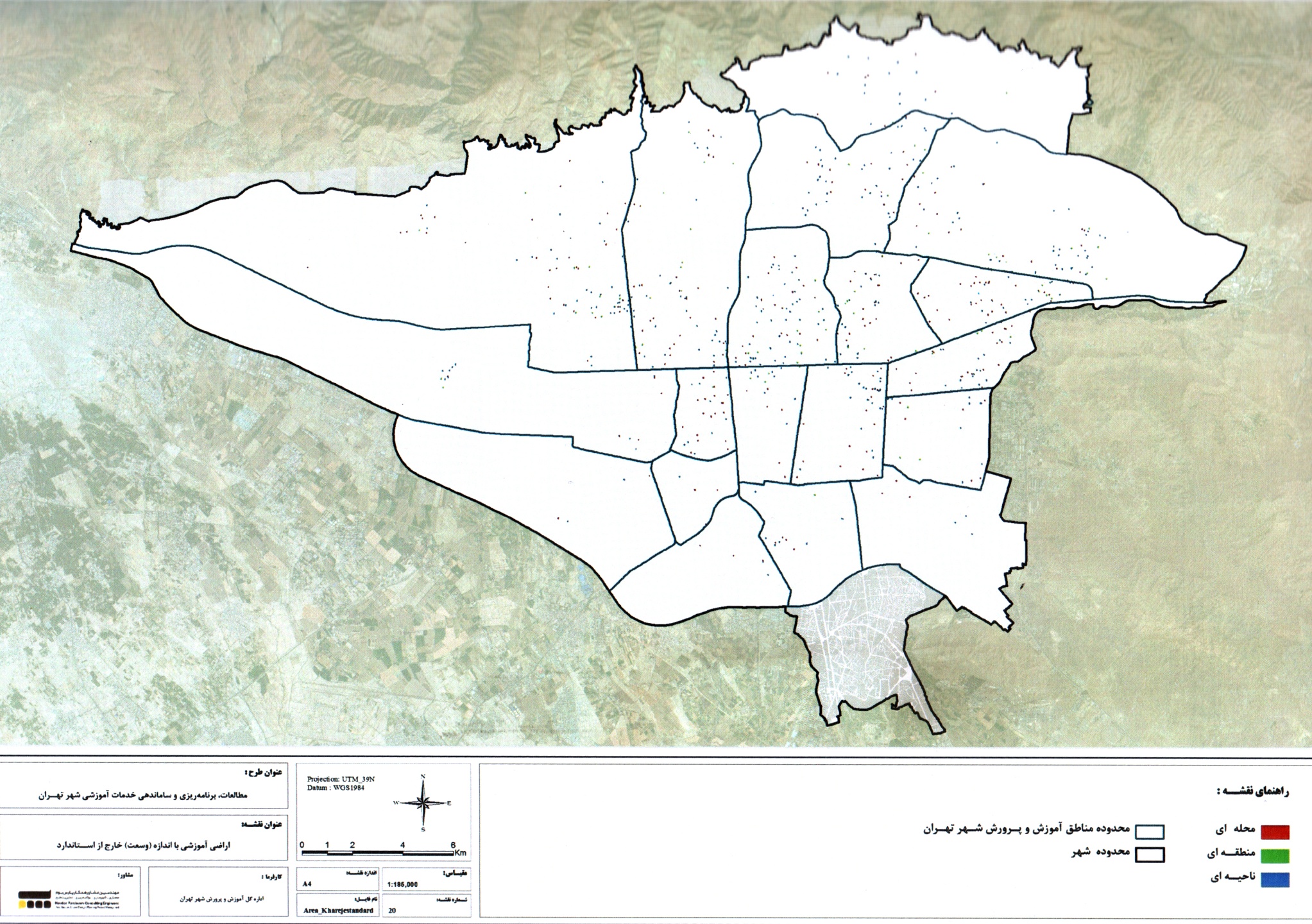 وضعيت مدارس
با مقياس محله (ابتدايي)
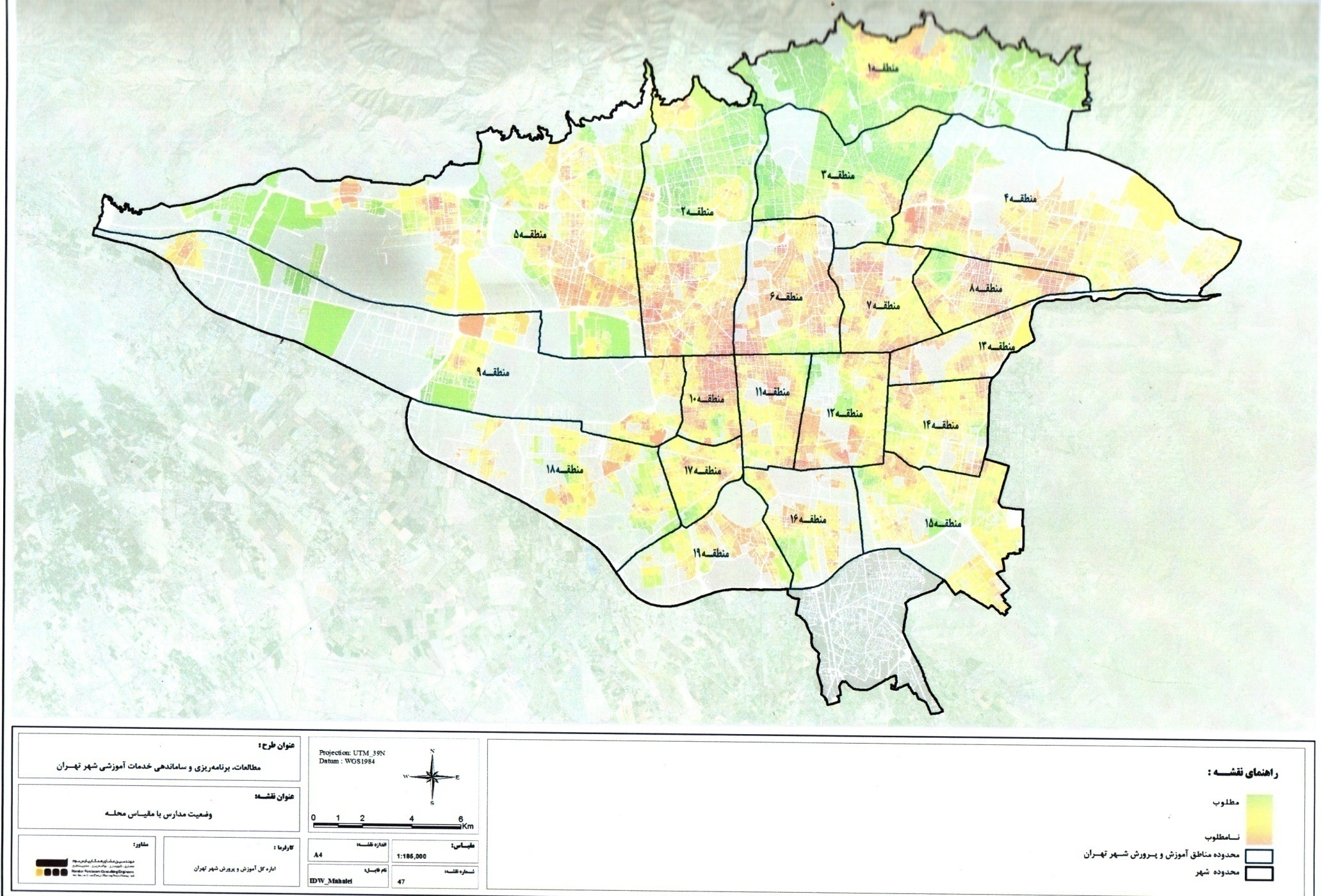 وضعيت مدارس
با مقياس ناحيه (متوسطه 1)
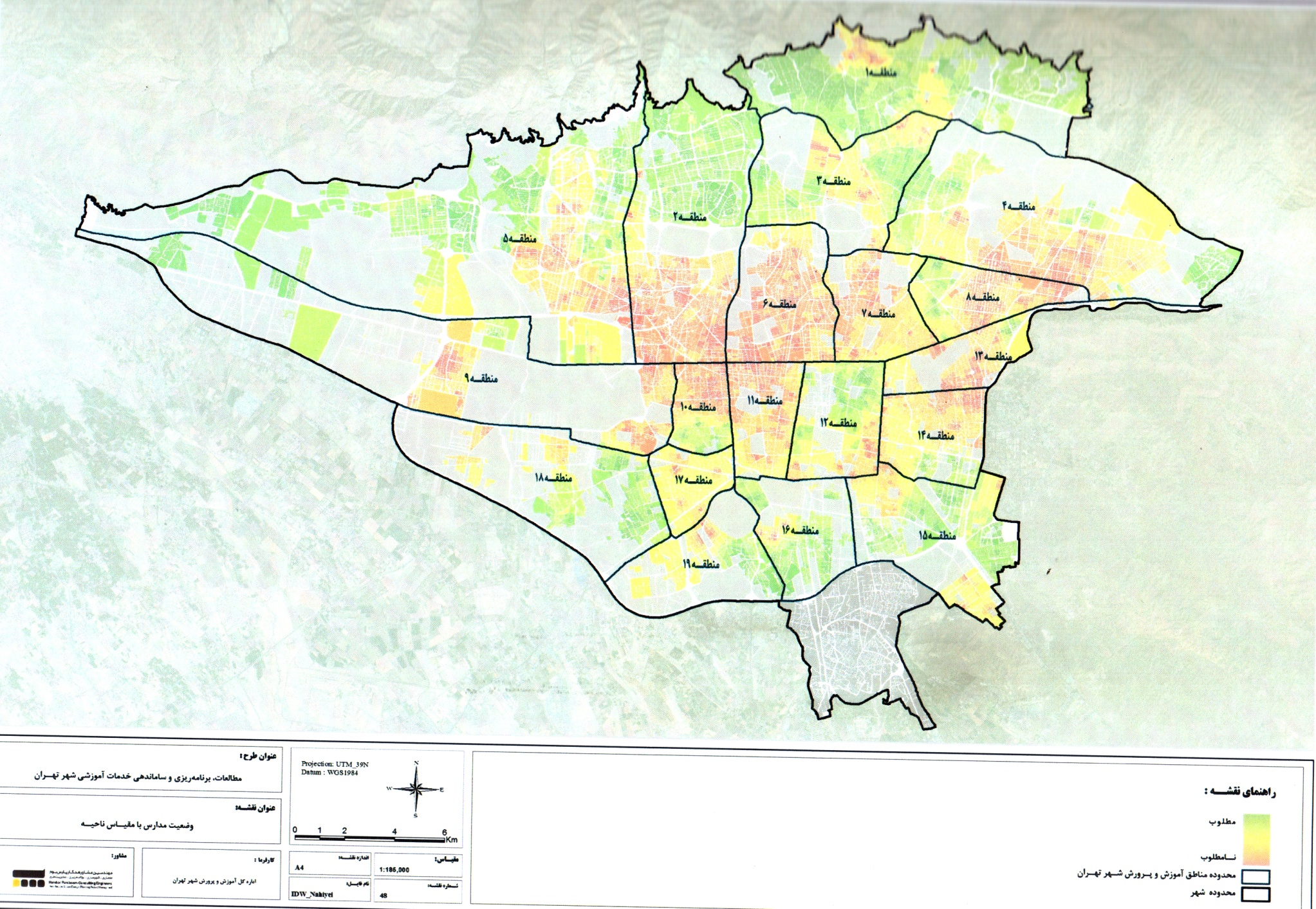 وضعيت مدارس
با مقياس منطقه (متوسطه2)
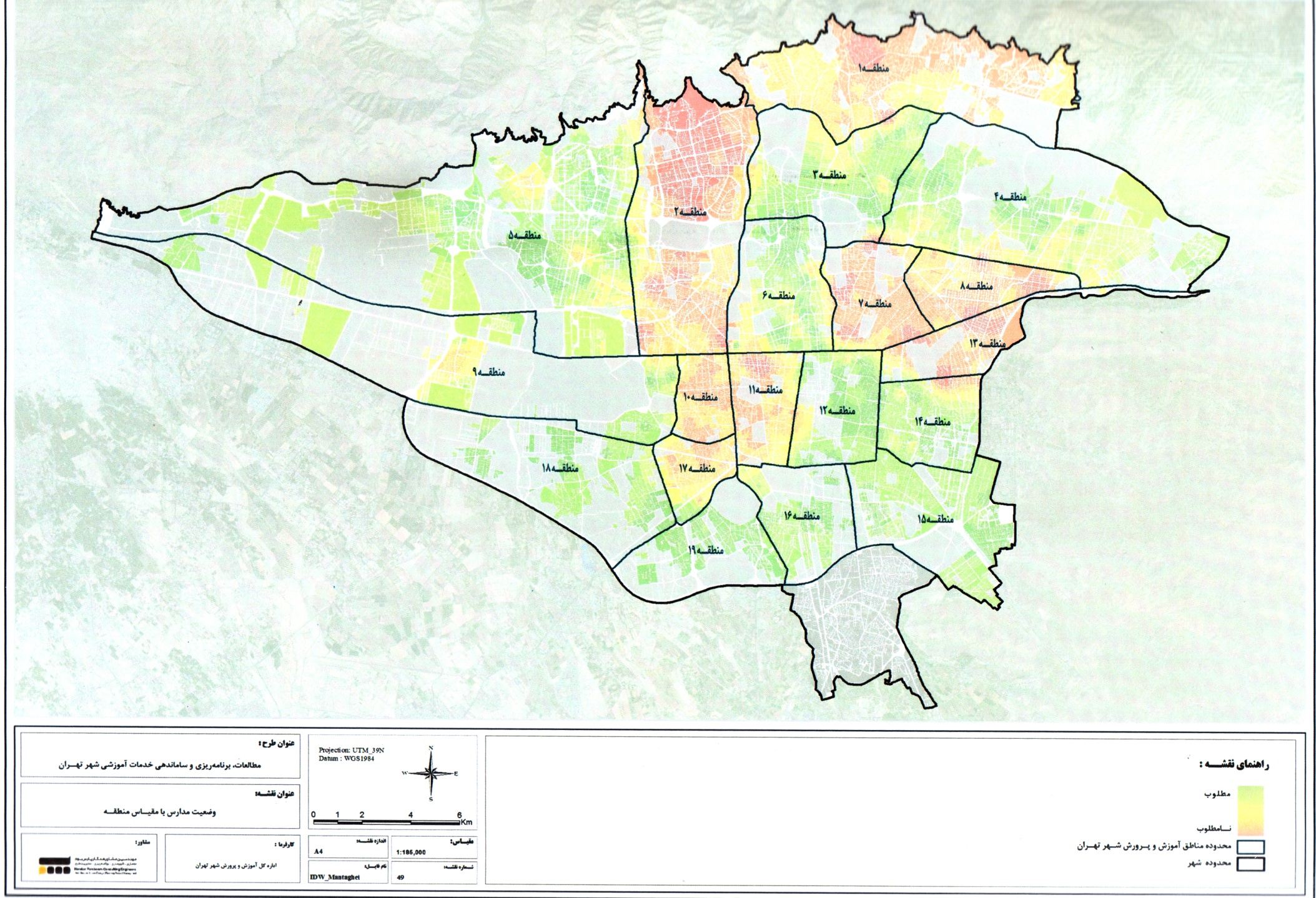 آمار تخريب و بازسازي
وضعيت مدارس
از نظر مقاوم ‌سازي
وضعيت مدارس
از نظر تخريب و بازسازي
جزئيات تخريب و بازسازي
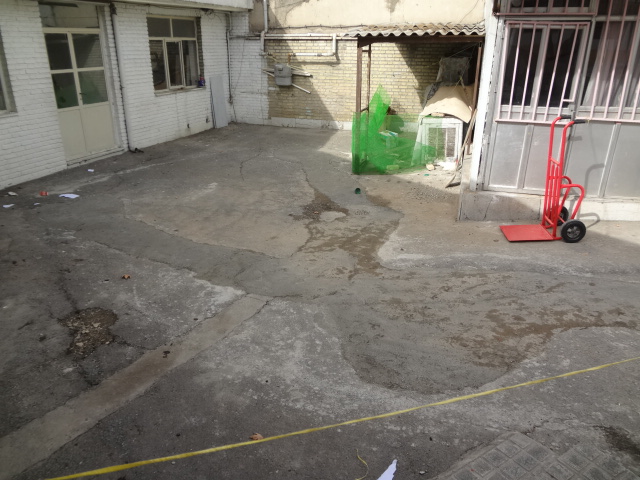 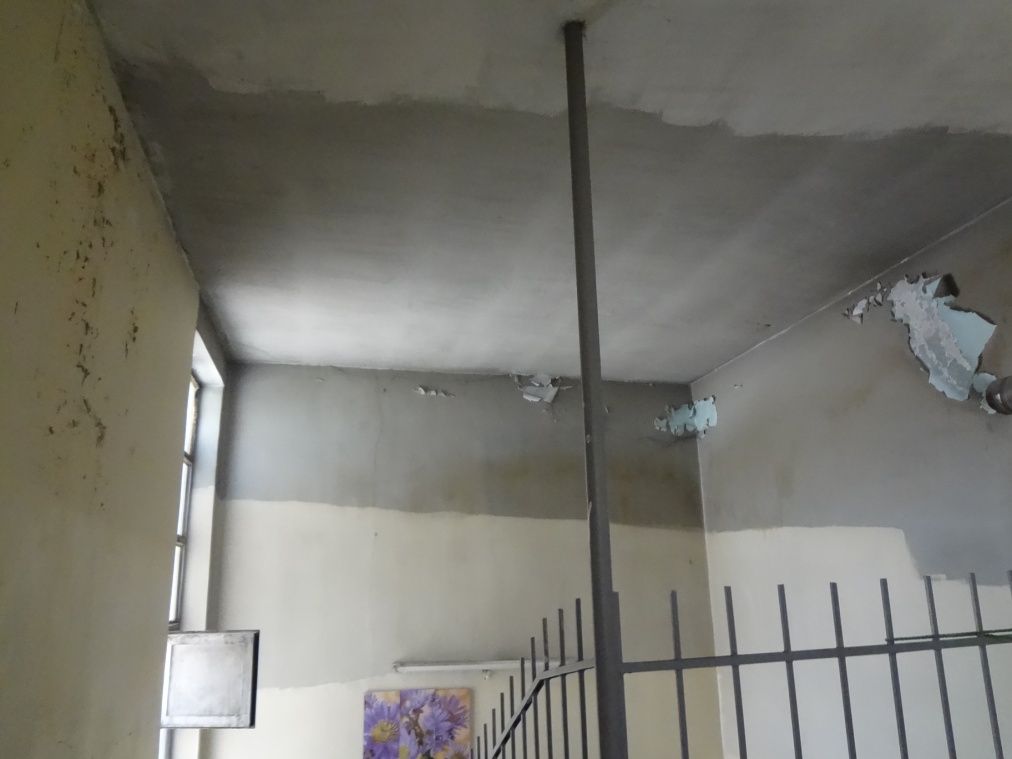 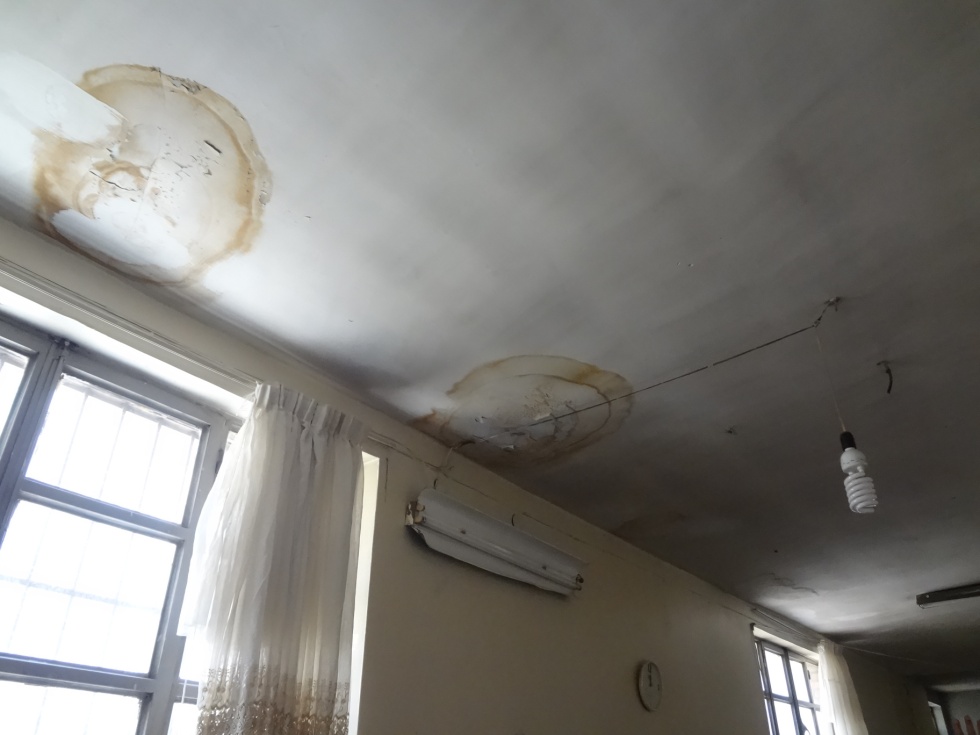 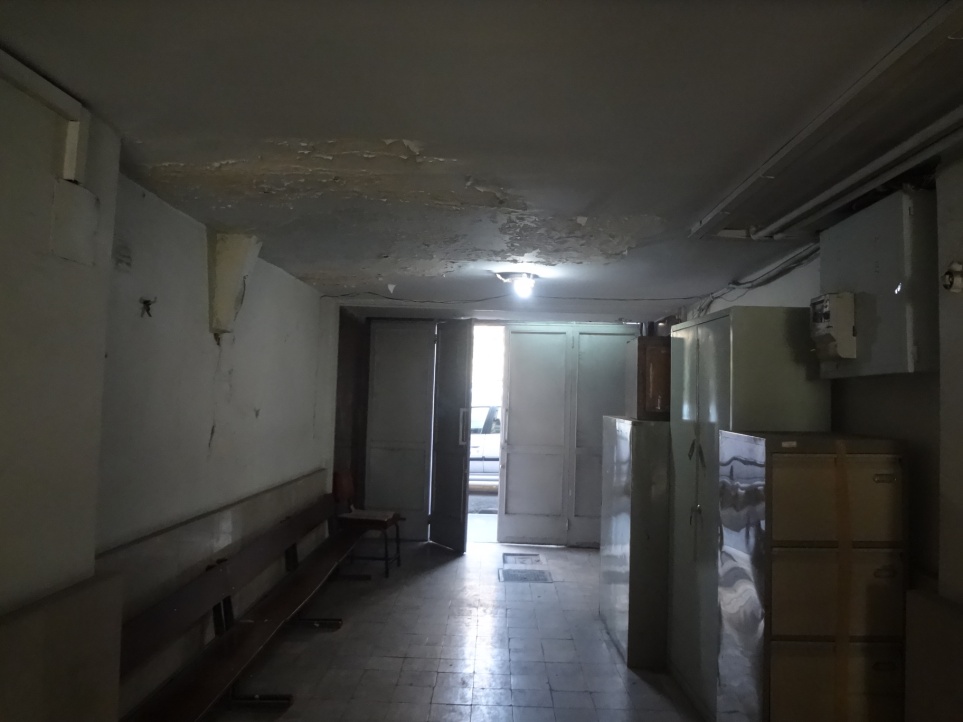 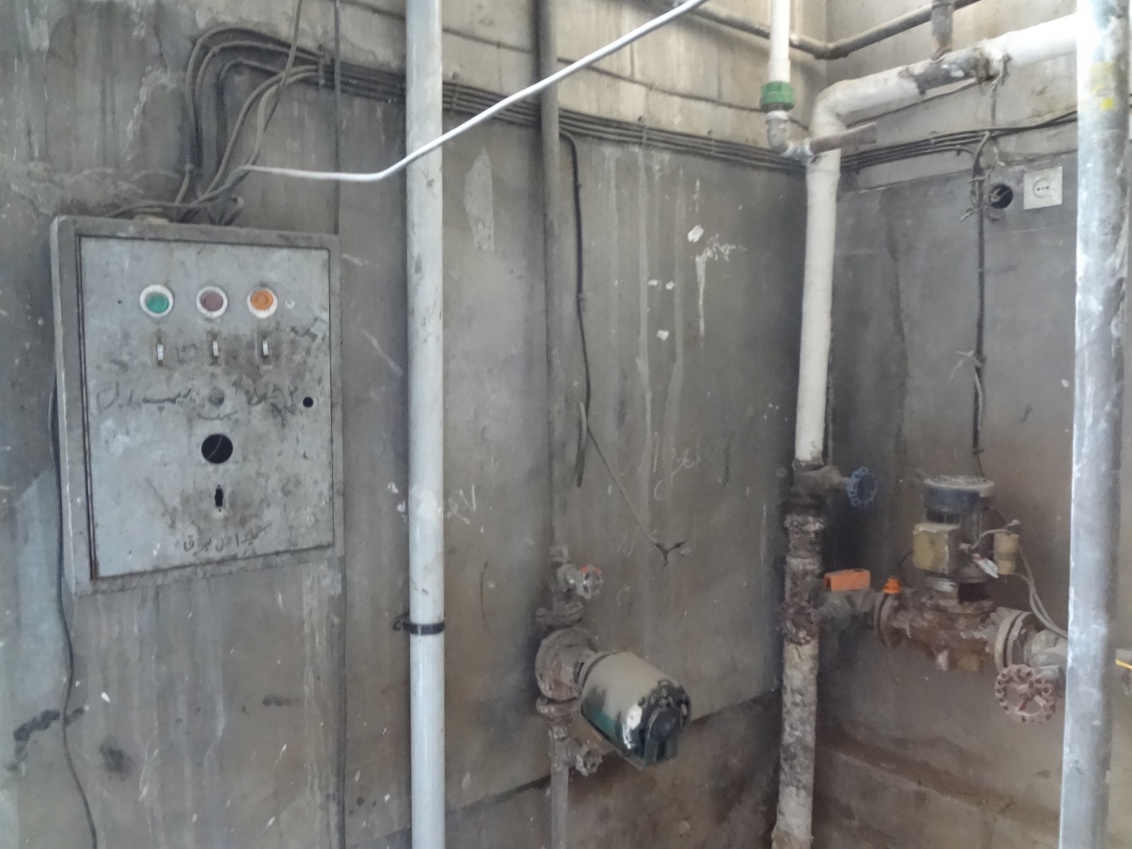 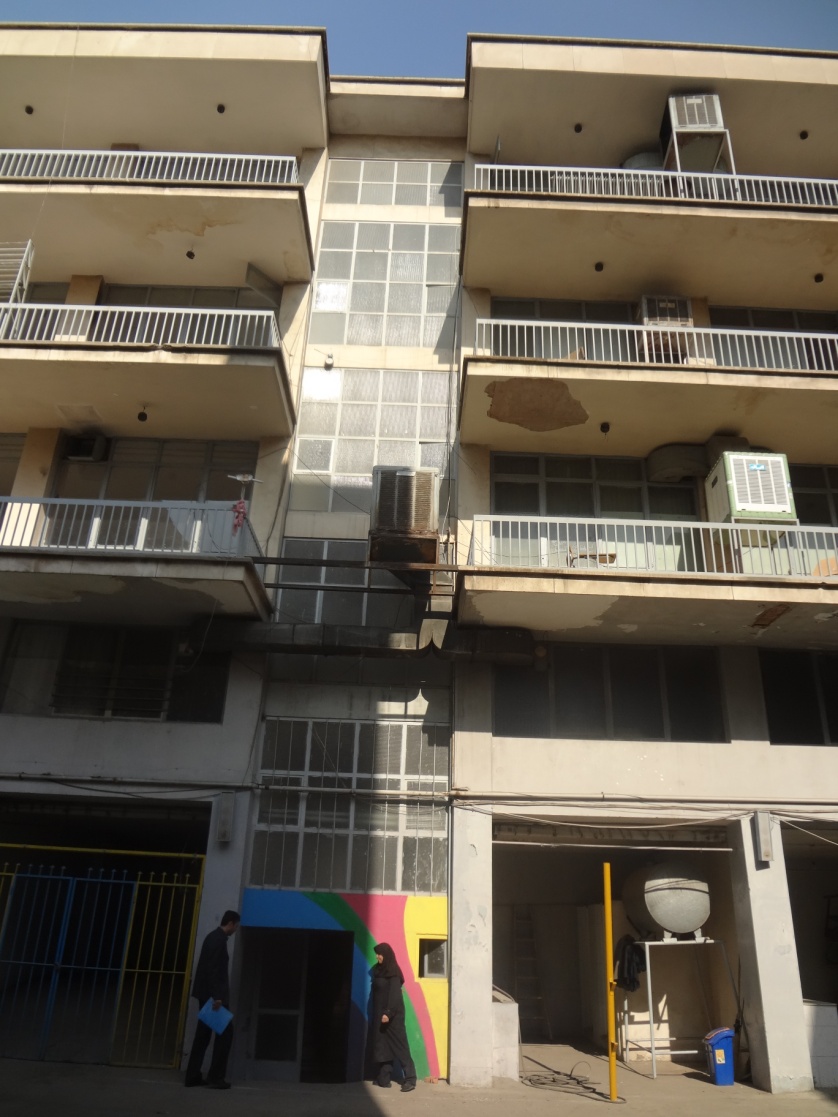 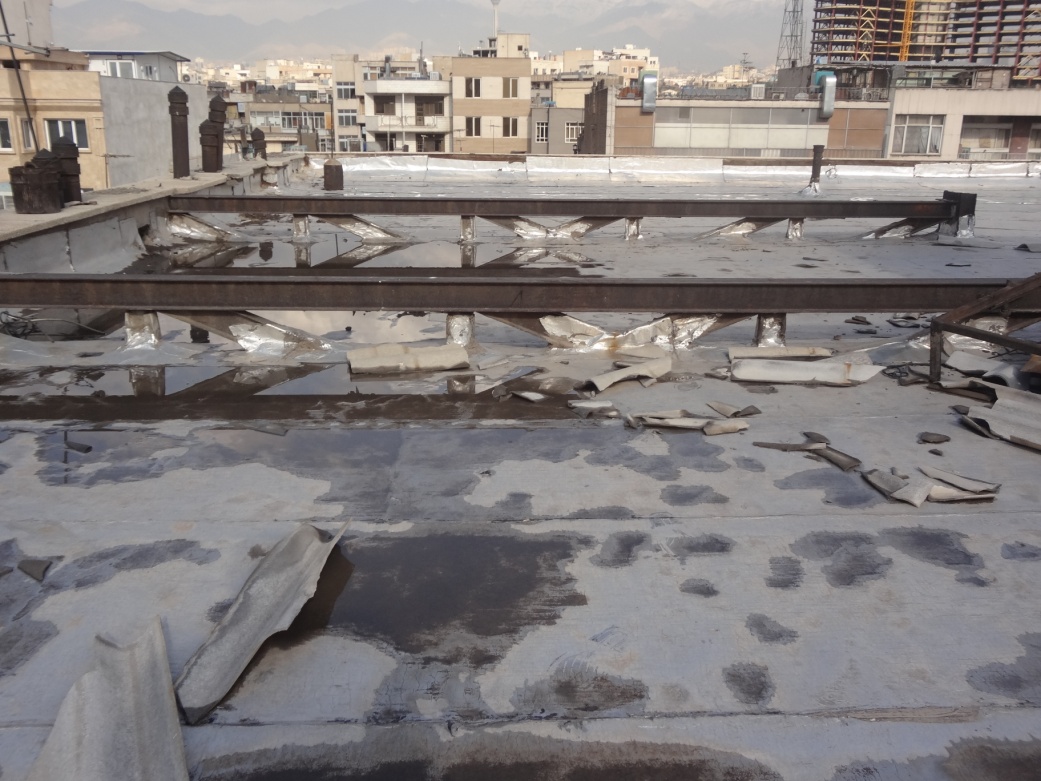 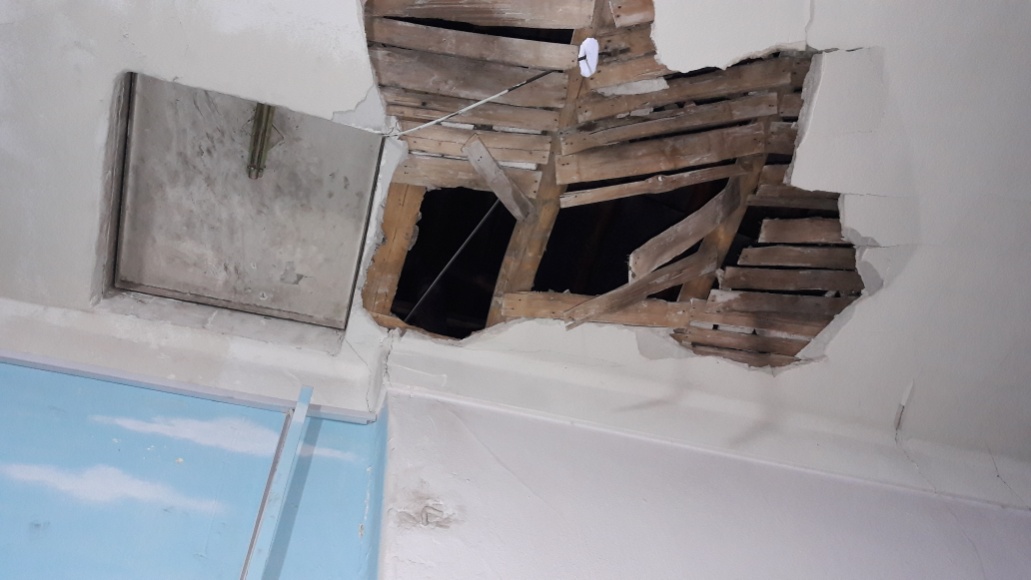 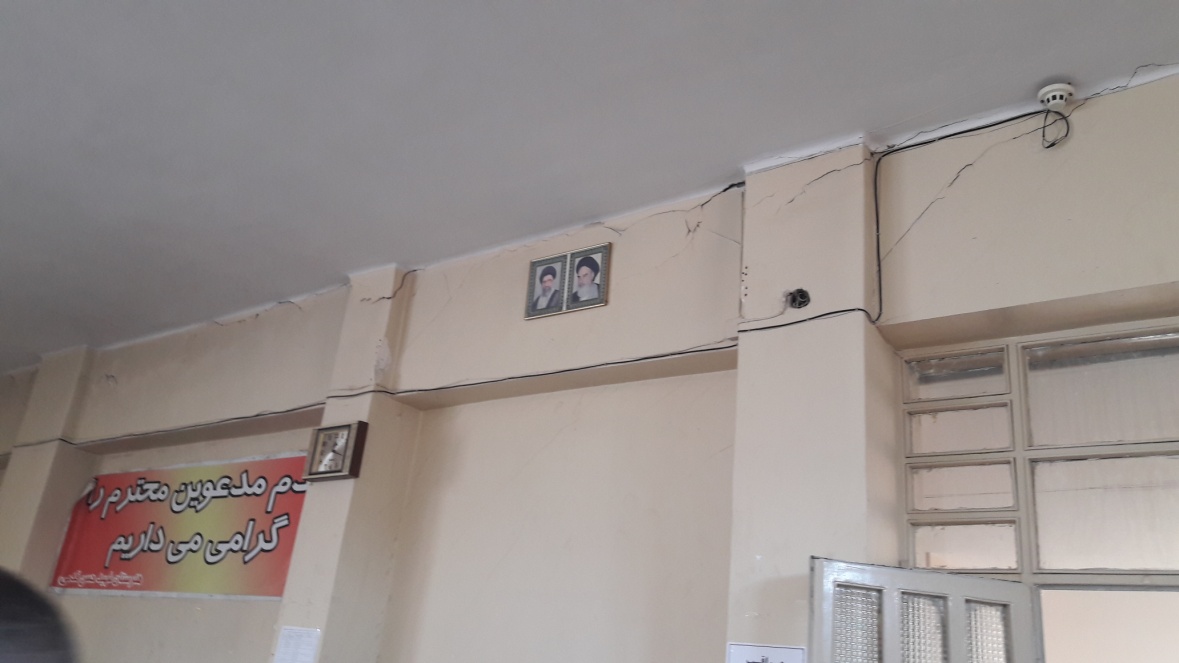 نمودار املاك مستحق للغير
راهبردها و سياست هاي اجرايي 
اداره كل آموزش و پرورش شهر تهران سال 97-96
اسناد راهبردی و جهت ساز بالادستی در آموزش و پرورش 
سیاست های کلی ایجاد تحول در نظام آموزش و پرورش کشور(ابلاغی مقام معظم رهبری)
سیاست های کلی نظام اداری(ابلاغی مقام معظم رهبری)
سیاست های کلی اقتصاد مقاومتی(ابلاغی مقام معظم رهبری)
سیاست های کلی حاکم بر برنامه ششم توسعه(ابلاغی مقام معظم رهبری)
قانون برنامه ششم توسعه کشور
سند تحول بنیادین نظام آموزش و پرورش؛ برنامه مصوب زیرنظام ها و نقشه راه سند تحول
برنامه های آموزش و پرورش در دولت تدبیر و امید
قانون بودجه سال 1396 کل کشور
رويكردها
ارتقا کیفیت و جایگاه مدارس، به عنوان کانون اصلی تعلیم و تربیت رسمی؛
نهادینه کردن جهت گیری های فرهنگی – تربیتی در تدوین و اجرای متوازن سند تحول بنیادین آ. پ
49
اهداف
ارتقاء کیفیت تعلیم و تربیت؛ با اولویت دوره ابتدایی؛
عدالت محوری با کاهش نابرابری در برخورداری از فرصت های تعلیم و تربیت؛ 
بازنگری و بازمهندسی ساختارها، رویه ها و روش ها، در جهت تقویت مدرسه محوری؛
ارتقاء منزلت اجتماعی و جایگاه حرفه ای سرمایه انسانی آموزش و پرورش؛ با تأکید بر نقش الگویی معلم؛
توسعه فناوری اطلاعات، به عنوان پیشران تحول آموزش و پرورش.
راهبردها و سیاست ها
51
1- ارتقاء راهبری و مدیریت در آموزش و پرورش
همسوسازی مقررات، وظایف، فرآیندها، رویه ها و فعالیتهای جاری، با سند تحول و تغییرات ساختار نظام آموزشی؛

چابک سازی تشکیلات و کاهش تمرکز و تصدی گری؛ همراه با افزایش اختیارات و مسئولیت های مدیران صف و مدارس؛

طراحی و اجرای الگوی مدرسه محوری و بهبود مدیریت مدرسه(آموزشگاهی)؛ با تأکید بر توانمندسازی مدیران مدارس؛

رعایت شأن و موضع سیاست گذاری اجرایی اداره کل و تعیین نقش اداره کل و مناطق در امور اجرایی؛

نهادینه کردن نظام مدیریت عملکرد و برنامه محوری و استقرار نظام تضمین کیفیت.
52
2-ارتقاء مدیریت منابع انسانی
ساماندهی، بهسازی و متناسب سازی شاخص های اصلی منابع انسانی، با تأکید بر طراحی و تدوین برنامه بلند مدت نیروی انسانی؛

ارتقاء انگیزه و منزلت حرفه ای، فرهنگی و اجتماعی فرهنگیان و بزرگداشت سرمایه های نمادین و مفاخر تعلیم و تربیت کشور و تکریم بازنشستگان؛

همیاری با وزارت متبوع در طراحی و تدوین و اجرای نظام سنجش صلاحیت حرفه ای و رتبه بندی معلمان؛

توسعه دوره های بازآموزی معلمان، با بهره گیری از فناوری های نوین؛
راهبرد ها و سياست هاي اجرايي
53
3-توسعه مشارکت در آموزش و پرورش
ارتقاء نقش و افزایش مشارکت خانواده در تعلیم و تربیت؛ با تأکید بر افزایش اختیارات انجمن اولیا و مربیان؛

توسعه مشارکت دانش آموزان در امور آموزشی، پرورشی و ورزشی مدرسه و تقویت شوراها و تشکل های دانش آموزی؛

افزایش نقش معلمان در برنامه ریزی و انجام فعالیت های مدارس؛ با تأکید بر افزایش کارآمدی شوراهای درون مدرسه؛

تقویت تعامل و مشارکت با انجمن های علمی – آموزشی و صنفی معلمان، سمن ها و نهادهای فرهنگی و اجتماعی و دستگاه های دولتی و غیردولتی ملی و بین المللی؛ خصوصاً حوزه های علمیه ؛

توسعه و تقویت مدارس غیردولتی، آموزش از راه دور و هیأت امنایی، با حمایت از مؤسسان و سرمایه گذاران و خیرین مدارس؛

تقویت نقش شوراهای آموزش و پرورش، در سطح شهر تهران و جلب و توسعه مشارکت خیرین و نهادهای استانی و منطقه ای؛
راهبرد ها و سياست هاي اجرايي
54
4-تأمین زیرساخت ها، برای اجرایی شدن متوازن سند تحول
تدوین برنامه ها، مبتنی بر مضامین سند تحول؛ با رعایت تفکیک سه حوزه («ابتدایی»، «متوسطه اول و دوم» و «فنی و حرفه ای و مهارتی»)؛

توسعه تعاملات نظام مند و اثربخش با مراجع و نهادهای تصمیم ساز و تصمیم گیر کشور؛

توسعه گفتمان تحول در نظام آموزش و پرورش و فرهنگ سازی ، ترویج و آموزش مفاد سند تحول، با بهره گیری از فضای رسانه
راهبرد ها و سياست هاي اجرايي
55
5- مديريت بهينه و افزايش بهره وري منابع و مصارف مالي، در راستاي اقتصاد مقاومتي
بستر سازي براي ايجاد تحول در اقتصاد آموزش و پرورش و نهادينه شدن فرهنگ اقتصاد مقاومتي؛

ارتقاء و نظام مند كردن خدمات معيشتي و رفاهي فرهنگيان؛

تنوع بخشي به منابع، تأمين و تجهيز منابع جديد و افزايش سهم از بودجه عمومي و بخش غير دولتي، درآمدهاي اختصاصي در منابع آموزش و پرورش؛

اصلاح نظام بودجه ريزي، بر مبناي بودجه ريزي عملياتي و متناسب سازي برنامه ها و بودجه؛

اولويت سرمايه گذاري و تخصيص منابع دولتي در مناطق محروم؛ با تأكيد بر دوره ي ابتدايي.
راهبرد ها و سياست هاي اجرايي
56
6- ارتقاء برنامه ي درسي (محتوا و روش ها، در فعاليت هاي آموزشي، پرورشي و ورزشي)
بررسي محتواي برنامه هاي درسي، مبتني بر اهداف مصوب دوره ها و پايه هاي تحصيلي؛ 
با تأكيد بر توجه متوازن به ساحت هاي شش گانه ي تربيت و ارائه به ستاد آموزش و پرورش
زمينه سازي جهت اعمال سياست چند تأليفي كتاب هاي درسي و واگذاري بخشي از اختيارات 
برنامه ريزي به استان ها؛
توجه به توسعه ي مهارت هاي زندگي و نيازهاي زيستن در عصر اطلاعات، مسائل زيست محيطي و توسعه ي پايدار، 
در تدوين برنامه ها؛ در چارچوب استلزامات تعليم و تربيت اسلامي؛
ايجاد همسويي و هم افزايي تعليم و تربيت غير رسمي، با آموزش و پرورش رسمي؛
توسعه مشاركت معلمان، حوزه هاي علميه و دانشگاه ها در تحليل برنامه هاي درسي و ارائه به حوزه همكاري مربوطه؛
توسعه و تقويت كاركرد فرهنگي- تربيتي نظام آموزش و پرورش؛
تعميق و اعتلاي تربيت ديني و اخلاقي دانش آموزان؛ با تأكيد بر انس با قرآن و عترت؛
ارتقاء سلامت رواني و جسماني دانش آموزان و مقابله با آسيب ها و ناهنجاري هاي اجتماعي آنان؛
ترويج و توسعه ي پژوهش در مدارس و افزايش مهارت هاي هنري و خلاقيت فكري دانش آموزان؛
استقرار ارزشيابي شايستگي محور، در سنجش و ارزشيابي پيشرفت تحصيلي دانش آموزان.
57
7-توسعه ي آموزش هاي فني و حرفه اي و كاردانش و افزايش اثر بخشي آنها
توسعه ي آموزش هاي فني و حرفه اي و افزايش كيفيت، اثربخشي و كارايي بيروني اين آموزش ها؛

توسعه ي كارآفريني و ترويج فرهنگ كار در بين دانش آموزان و توسعه ي شايستگي هاي حرفه اي و اقتصادي آنان؛

گسترش نقش بخش غير دولتي در عرضه ي آموزش هاي فني و حرفه اي و كاردانش.
58
8-توسعه ي عدالت آموزشي، پرورشي و ورزشي؛
توسعه ي سوادآموزي (محوربي سوادي)، انسداد مبادي بي سوادي و تحت پوشش قرار دادن حداكثري دانش آموزان در دوره ها و رشته هاي مختلف تحصيلي؛

توسعه ي نظام مند آموزش هاي پيش دبستاني، با همكاري نهادهاي اجتماعي و مشاركت خانواده ها؛ با تأكيد بر مناطق حاشيه نشين و محروم دو زبانه؛

اولويت بخشي به مناطق روستايي و كمتر توسعه يافته و مدارس لازم التوجه؛ در تأمين و تخصيص منابع مالي، انساني، تجهيزاتي و ...؛

توجه ويژه به جنسيت، تفاوت هاي فردي و مقتضيات محلي در ارائه ي خدمات آموزشي، پرورشي، ورزشي و بهداشتي؛

توان بخشي و كيفيت بخشي تعليم و تربيت دانش آموزان با نيازهاي ويژه و سرآمد، در دوره هاي مختلف تحصيلي، با تأكيد بر استقرار و توسعه ي الگوي تلفيقي؛

توسعه ي آموزش هاي مهارتي در همه ي دوره هاي تحصيلي، با اولويت مناطق محروم و حاشيه شهر تهران؛

توسعه و تقويت نظارت و راهنماي در عمل، با تأكيد بر كلاس هاي چند پايه، روستايي و حاشيه شهر تهران.
59
9- توسعه ي فناووري اطلاعات و ارتقاء راهبري و مديريت فضاي مجازي در آموزش و پرورش
توسعه ي دولت الكترونيك و زير ساخت فناوري اطلاعات در آموزش و پرورش و افزايش بهره مندي از فناوري در برنامه هاي آموزشي و پرورشي؛ با تأكيد بر يكپارچه سازي سامانه ها؛

زمينه سازي و حمايت از سرمايه گذاري براي توسعه ي شبكه ي يادگيري، به عنوان اينترانت و پنجره ي واحد يادگيري مجازي در مدارس، با مشاركت بخش خصوصي؛

كاهش شكاف ديجيتالي بين مدارس، به عنوان ابزاري براي افزايش عدالت تربيتي؛

ساماندهي و توسعه ي بازار مواد و رسانه هاي آموزشي و فرهنگي ديجيتال، با استفاده از ظرفيت بخش خصوصي؛

يكپارچگي سيستم هاي اطلاعاتي آموزش و پرورش.
60
10- توسعه و تجهيز فضاها و محيط هاي يادگيري:
نوسازي، مقاوم سازي و ايمن سازي مدارس؛

استاندارد سازي فضا و تجهيزات مدارس و واحدهاي آموزشي، پرورشي و ورزشي؛

فرهنگ سازي در تعمير، بهسازي، حفظ و نگهداشت مدارس و ساير محيط هاي يادگيري و تربيتي؛

بهره گيري از فناوري هاي نوين و استانداردهاي مدرسه ي ايمن، در احداث و تجهيز مدارس؛ با تأكيد بر معماري ايراني- اسلامي؛

ساماندهي و مستند سازي املاك و فضاهاي آموزش و پرورش.
61
چالش‌ها و مسائل:
چالش ها
اخذ اسناد مالكيت بنام دولت جمهوري اسلامي ايران به نمايندگي وزارت آموزش و پرورش نياز به استعلامات شهرداري و تمديد پايان كارهاي قديمي و صدور پايان كار جديد  مي باشد.
بنا به گزارش اداره کل  نوسازي مدارس تهران حدود 700 مدرسه از مدارس شهر تهران فرسوده بوده و نياز به تخريب و نوسازي دارد. 
شهر تهران به حدود 600 مدرسه جديد نياز دارد تا به ميانگين كشوري برسد.
چالش های
 املاک و حقوقی
به لحاظ عدم تامين سرانه آموزشي از سوي انبوه سازان و شركت‌هاي تعاوني مسكن در مناطق مختلف به ويژه مناطق  21، 22،5و19 تهران و احداث حدود 111786 واحد مسكوني مناطق مزبور شديداً با كمبود فضاي آموزشي مواجه شده اند. نياز به بيش از 110 فضاي آموزشي جديد دارد. لازم به‌ذكر است پيگيري هاي انجام شده منتج به نتيجه نگرديده است. با توجه به صراحت ماده18 قانون تشكيل شوراهاي آموزش و پرورش انبوه سازان و شركتهاي تعاوني به تعهدات قانوني خود عمل ننموده اند.
چالش ها
62 مورد از املاك آموزشي كه مستحق للغير بوده و متعلق به اشخاص حقيقي يا حقوقي مي باشد، با شكايت مالكين منجر به صدور حكم تخليه،خلع يد و قلع و قمع گرديده و يا در جريان رسيدگي مي باشد كه در صورت اجراي احكام صادره قطعيت يافته مشكلات عديده اي براي دانش‌آموزان بوجود خواهد آمد.
چالش ها
عدم توازن تقاضا و اقبال به رشته هاي نظري و فني وحرفه اي وكاردانش با ظرفيت و امكانات موجود
کمبود منابع مالی به منظور اجرای برنامه های کیفیت بخشی آموزشی و پرورشي
فرسوده بودن فضاي فيزيكي واحدهاي آموزشي- پرورشي و ضرورت بازسازي و بهسازي واحدهاي مذكور
عدم تجهيز كتابخانه، آزمايشگاه، كارگاه، سايت، و ..... در واحدهاي آموزشي به واسطه ي كمبود اعتبارات
چالش ها
نبود فضاي سبز مناسب و شاداب‌نبودن فضاي عمومي مدارس
عدم اجراي متناسب و شايسته دستورالعمل كمك به مدارس (مصوب شوراي اسلامي شهر تهران) در برخي مناطق
پيشنهادها و انتظارات:
انتظارات:
ايجاد تعامل سازنده بين نهادهاي اجتماعي از جمله شوراي اسلامي و شهرداري تهران و آموزش و پرورش براي تربيت متوازن شهروندان تهراني
ايجاد تعامل سازنده بين آموزش و پرورش، شهرداري تهران رسانه‌ها و ساير نهادهاي اجتماعي جهت تقويت نهاد خانواده به منظور ايفاي نقش تربيتي موثرتر
راهبري معلمان در اجراي برنامه آموزش  آداب و مهارتهاي زندگي  با مشاركت فعال حوزه هاي مر تبط با شهرداري  كمك و اجراي برنامه هاي زير:
تقويت برنامه شهاب
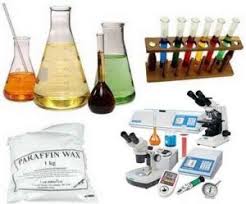 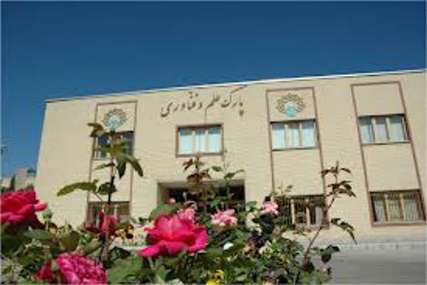 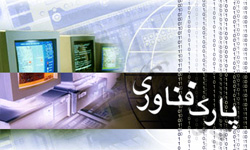 بمنظور بهبود سطح پوشش پيش دبستاني و با توجه به ضرورت اجراي مديريت يكپارچه در دو سطح زير نياز به حمايت شوراي شهر مي باشد:
انتظارات:
اجرائي شدن ماده 18 قانون شوراهاي آموزش و پرورش
اجرائي شدن ماده 16 قانون تشكيل شوراهاي آموزش و پرورش و تبصره آن
اجرائي شدن بند 3 ماده 13 قانون تشكيل شوراهاي آموزش و پرورش
مساعدت در اجرائي شدن بند هـ تبصره 9 قانون بودجه 1396 كشور و ماده 6 قانون الحاق(2)
انتظارات:
تخصيص اعتبار جهت نوسازي ناوگان حمل و نقل سرويس مدارس استثنايي.
هم‌افزايي و هماهنگي افزون‌تر به منظور كيفيت‌بخشي و نظارت موثر و نيز هوشمندسازي ساماندهي حمل و نقل سرويس مدارس همانند سامانه ثبت‌نام سرويس.
از بذل عنايت، توجه و اهتمام اعضاي محترم شوراي اسلامي شهر تهران به ويژه هيات رئيسه محترم و جناب آقاي مهندس هاشمي كمال تقدير و تشكر را تقديم مي‌نمايد.